Satakunnan hyvinvointialueen käytössä olevat tilat
Toimitilalautakunta 22.8.2024

Tekninen johtaja Kari-Matti Haapala
1
16.8.2024 –kmh / js
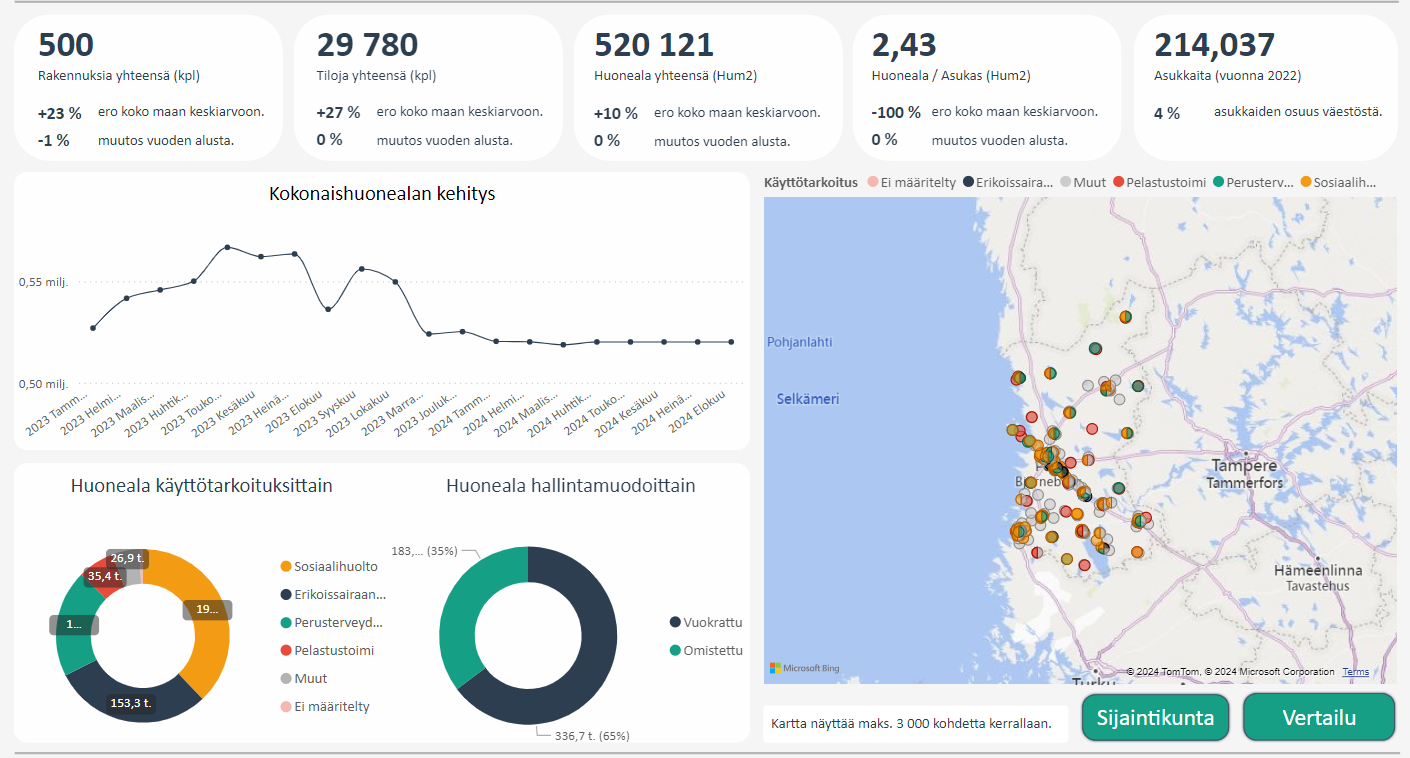 2
16.8.2024
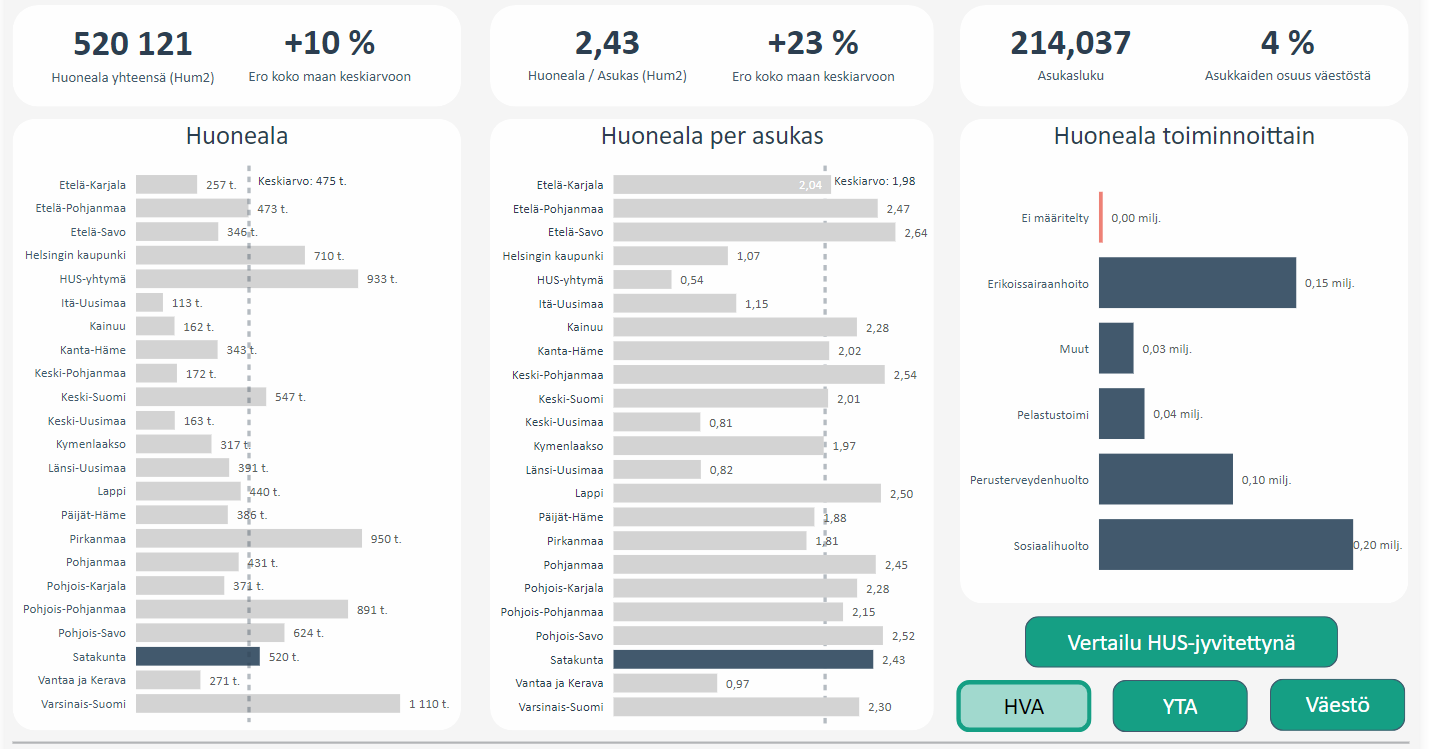 3
16.8.2024
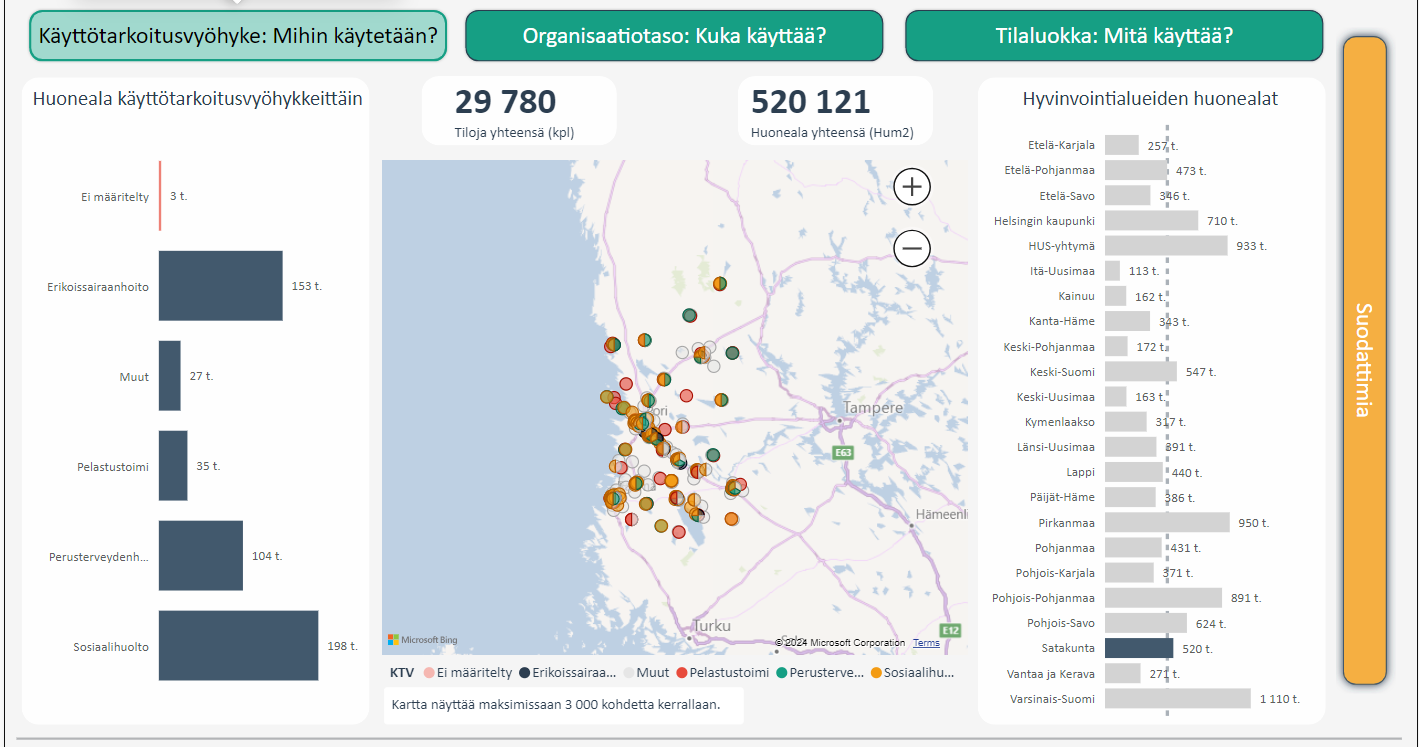 4
16.8.2024
Tilamäärän kehitystä arvioidessa on huomioitava uuden s-rakennuksen nostava vaikutus tilamäärään.
5
16.8.2024